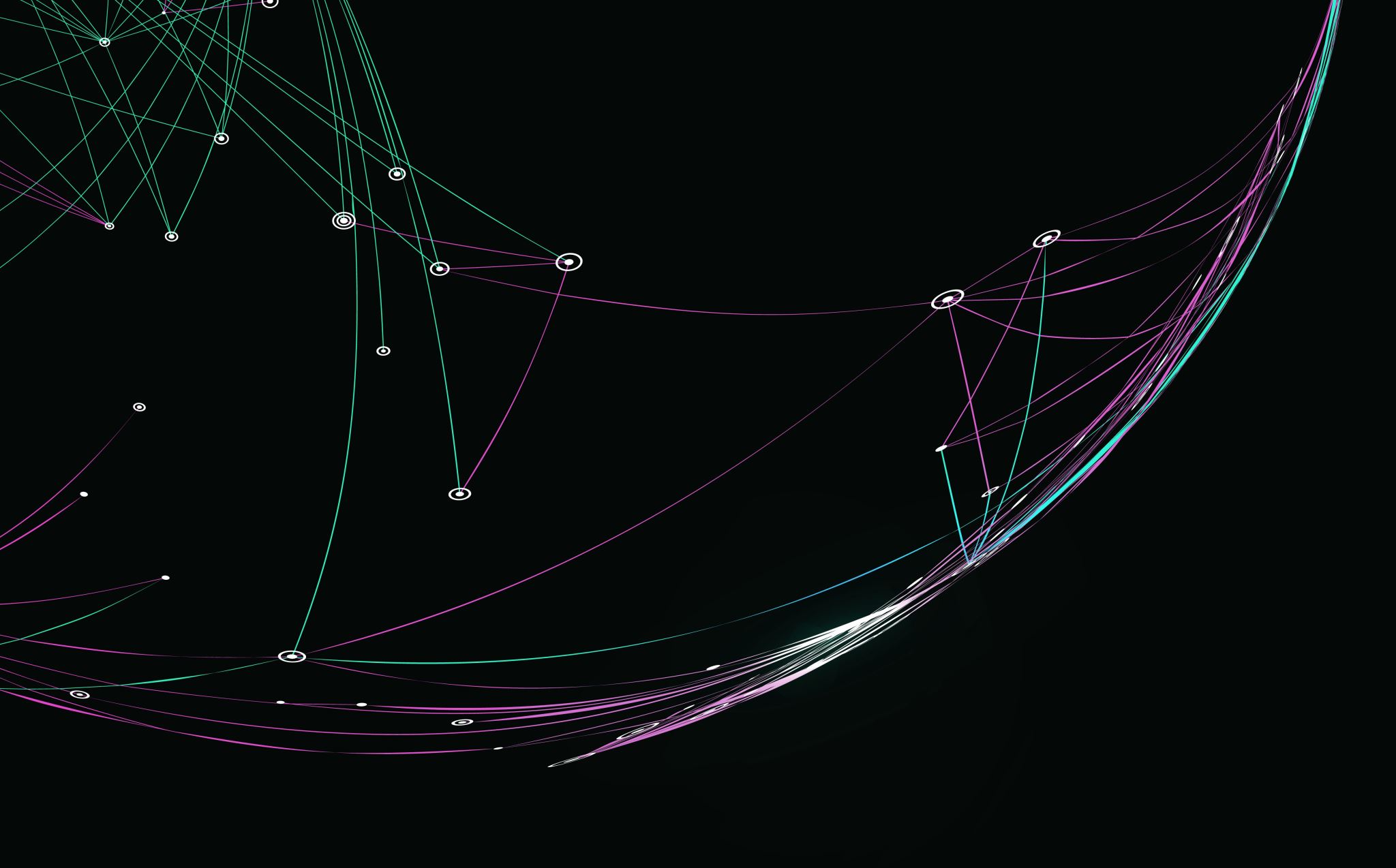 Organisational Strategy and Strategic Planning
FPA-SKPA Programme
GMME –SP 6
Lasantha Wickremesooriya
Consultant Strategist
The Decision Flow for Strategic Planning
Stakeholder analysis
Identifying Strategic Issues
Plan
of
Actions
Environmental Analysis
Monitoring 
& 
Evaluation
Mandate
Aspirations
Strategic  Initiatives
Structure
Resources & 
Capability Analysis
Feedback loop
Next Step
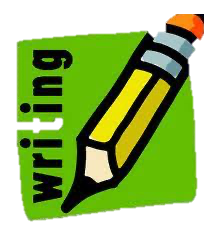 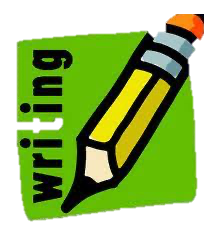 Summarise what the analysis reveals
What are the opportunities?
What are the challenges?
How does it affect achieving our mission?
What are the major initiatives we need to take?
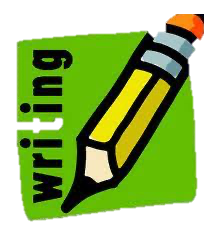 Strategic Issues
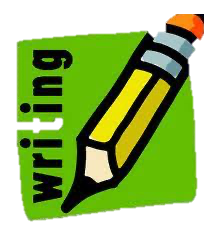 What is your Institution's vision for success?
State Explicitly
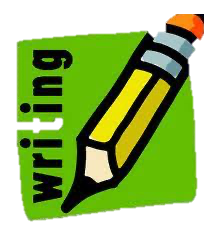 Strategic Issues
What specific issues do we have to address (those arising from our analysis) in the next 3 years?
Mandate?
Environment ?
Resources & Capabilities ?
Stakeholders ?
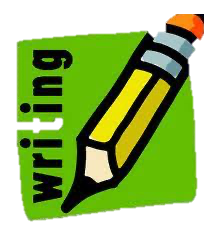 Strategic Issues    contd...
What do we wish to achieve in the next 3 years based on our mandate?
What gaps do we wish to bridge – between what we are now and what we wish to achieve?
Reach ?
Operations/Performance?
Growth ?
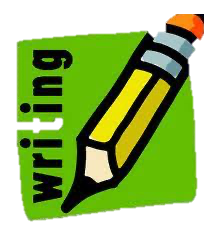 Strategic Issues-List
Current issues that require prompt action -Immediate
Issues that are likely to require action in the near future
Medium term – 1 to 2 years
Long-term – 3 to 5 years
Issues that require no action at present but need to be continuously monitored?
Prioritising Issues
Phrase the issue as a question the organization can do something about and that has more than one answer
Analysing the issues
Why is this an issue ?
How is it related to the organization’s environment or capabilities or stakeholders? (Strengths, opportunities & challenges)
How will it effect our mandate? or fulfilling our mission ?
What are the consequences of not addressing this issue? What makes it a priority?